Energy Oriented Business AdministrationProf. Dr. Johannes Kals	4.2 Facility Management
Content
Definition and Tasks
Energy-related Evaluation of Buildings
Selected Technical Possibilities
Operator Responsibility
1
“FM is a profession that encompasses multiple disciplines to ensure functionality of the built environment by integrating people, place, process, and technology.” 
Facility Management Association (IFMA 2014)
„Facility Management includes all of the processes to support the primary processes of an organization at the strategic, tactical and operational level.”
DIN 15221-1 Facility Management
Planning levels
Service
for buildings and facilities
Support of the primary processes
2
Source: Wafi, Riccardo p. 30 (master thesis) based on cf. FMC-Consult (2012): Einheitliches FM-Verständnis, Internet: http://www.fmc-consult.de/files/artikel_einheitliches_fm-verstaendnis_aus_dfm0112.pdf
[Speaker Notes: The basic standard DIN 15221-1 is defined as „Facility Management includes all of the processes to support the primary processes of an organization at the strategic, tactical and operational level.”
This definition makes it cristal clear, that facility management is more than providing services for buildings and facilities. 
Here you can also see the energy-related tasks of the Facility Management: Efficient energy provision, distribution and use. 

Source:
-Cf. Wafi, Riccardo: Energiemanagement im Rahmen einer nachhaltigen Unternehmensführung -  Sensibilierung durch die Entwicklung von Weiterbildung für Entscheider (Master Thesis), Bensheim/Ludwigshafen 2016, p. 30.
-Cf. Kals, Johannes: Betriebliches Energiemanagement - Eine Einführung, Stuttgart 2010, p. 75.
Cf. GEFMA: Definition Facility Management, http://www.gefma.de/definition.html, [Webpage, Access: 06.10.2016].
Cf. FMC-Consult (2012): Einheitliches FM-Verständnis, Internet: http://www.fmc-consult.de/files/artikel_einheitliches_fm-verstaendnis_aus_dfm0112.pdf [Webpage, Access: 06.10.2016] p. 27.
 Representation Wafi, Riccardo p. 30 based on cf. FMC-Consult (2012): Einheitliches FM-Verständnis, Internet: http://www.fmc-consult.de/files/artikel_einheitliches_fm-verstaendnis_aus_dfm0112.pdf [Web page, Access: 06.10.2016] p. 27.]
S3
[Speaker Notes: According to the definition of the German Facility Management Association (GEFMA-Richtlinie 100-1 „Fundameltals“): Facility Management plans, manages and controls all secondary processes of a company in relation to real estates, including their facilities, equipment and processes. 
The Facility Management approach encompasses all phases of the lifecycle and the strategic, tactical and operational plannings levels.
The DIN 15221 Facility Management dates from 2007.
The term „Facility Management“ used in these slides is taken from the English, as there is a contradiction to the German translation „Gebäudemanagement=building management“  Facility Management goes beyond the pure building management, but the building management is part of the Facility Management. 

Source:
-Cf. Kals, Johannes: Betriebliches Energiemanagement - Eine Einführung, Stuttgart 2010, p. 75.
Cf. Wafi, Riccardo: Energiemanagement im Rahmen einer nachhaltigen Unternehmensführung -  Sensibilierung durch die Entwicklung von Weiterbildung für Entscheider (Master Thesis), Bensheim/Ludwigshafen 2016, p. 30.
Cf. FMC-Consult (2012): Einheitliches FM-Verständnis, Internet: http://www.fmc-consult.de/files/artikel_einheitliches_fm-verstaendnis_aus_dfm0112.pdf [Web page, Access: 06.10.2016] p. 27.
-Cf. GEFMA: Definition Facility Management, http://www.gefma.de/definition.html, [Web page, Access: 06.10.2016].
- Representation based on Wafi, Riccardo: Energiemanagement im Rahmen einer nachhaltigen Unternehmensführung -  Sensibilierung durch die Entwicklung von Weiterbildung für Entscheider (Master Thesis), Bensheim/Ludwigshafen 2016, p. 30.]
The DIN 15221 and the German Facility Management Association GEFMA guideline 100-1 "Fundamentals" state that facility management spans the entire life cycle of facilities
S4
1 Begriff und Aufgaben
To better understand the claim of Facility Management for industrial companies: Which infrastructure („media supply“) require halls like the ones in the photos?
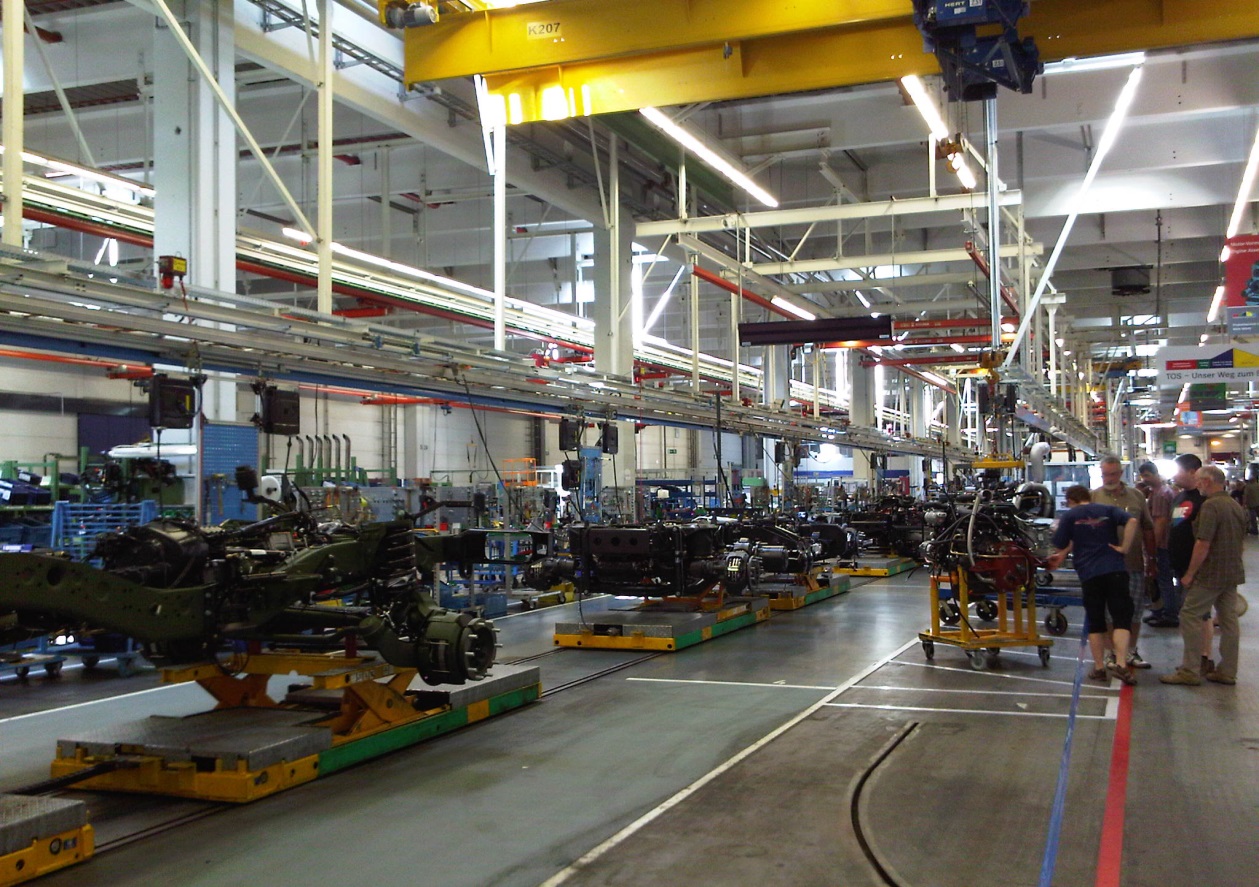 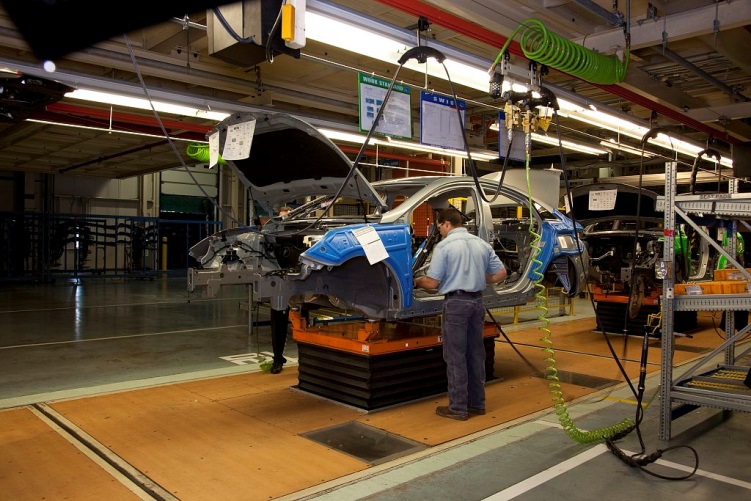 By Klaus Nahr from Germany (60 Jahre Unimog - Wörth 2011 207 Produktion) via Wikimedia Commons
Carol M. Highsmith [Public domain], via Wikimedia Commons
S5
S6
[Speaker Notes: Diese Liste mit Infrastruktur eines Produktionsbetriebs kann beliebig auf Betriebe/Unternehmen oder auf Wohnhäuser, Krankenhäuser, d.h. auf alle Immobilien und ihre jeweilige Funktion übertragen werden. Da wir uns hier im Kontext Energie bewegen, spielt der Bezug zu Energie in unseren Beispielen eine übergeordnete Rolle. 


Quelle:
Kals, Johannes: Betriebliches Energiemanagement - Eine Einführung, Stuttgart 2010, S. 74f.]
Core competencies of Facility Management according to a survey
[Speaker Notes: Eine globale Analyse über Aufgaben des Facility Management hat 2009 in 62 Ländern eine Befragung zu den Aufgaben des Facility Management durchgeführt. Die auf der Folien aufgelisteten Kernkompetenzen wurden dabei genannt und dem Facility Management zugesprochen. Auffällig ist, dass das FM viele Kompetenzen umfasst, die nicht auf den ersten Blick einem FM zugesprochen werden. 

Quelle:
Vgl. Kals, Johannes: ISO 50001 Energy Management Systems – What managers need to know about energy and business administration, New York 2015, S. 197.]
8
Facility Management contributes to the “greening” of plants/ industries:
Greenhouse management
Recycling management
Energy management
Water management
Sustainable company
Community awareness
OPEN 
24 hours
Waste management
Environmental management
Content
Definition and Tasks
Energy-related Evaluation of Buildings
Selected Technical Possibilities
Operator Responsibility
10
German Energy Savings Act (Energieeinsparverordnung EnEV)
Energy performance of (new) buildings have to meet thresholds
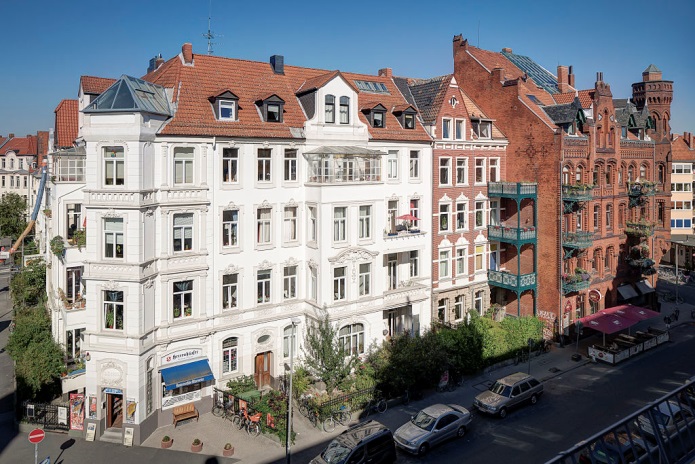 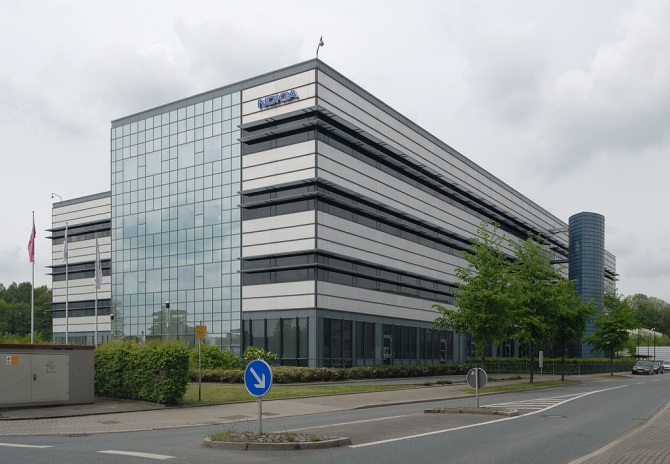 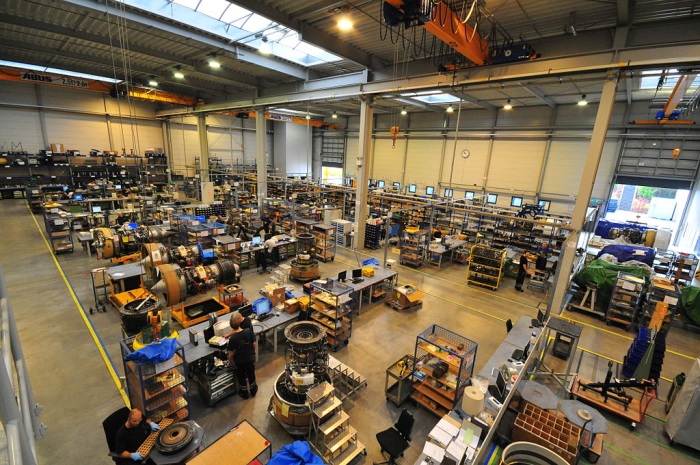 Commons.wikimedia.org
Commons.wikimedia.org
Commons.wikimedia.org
Houses
Office buildings
Production and warehouses
[Speaker Notes: Der EnEV spricht sowohl Wohnhäuser, Bürogebäude als auch Gewerbeimmobilien wie Produktions- und Lagerhallen an.

Quelle:
Vgl. Wafi, Riccardo: Energiemanagement im Rahmen einer nachhaltigen Unternehmensführung -  Sensibilierung durch die Entwicklung von Weiterbildung für Entscheider (Masterarbeit), Bensheim/Ludwigshafen 2016, S.29.


Quelle:
- Darstellung Wohnhäuser: Schröder, Christian (2013): Tenement Building Callinstrasse Hanover Germany.jpg, CC BY-SA 3.0: https://commons.wikimedia.org/wiki/File%3ATenement_Building_Callinstrasse_Hanover_Germany.jpg [Webseite, Zugriff: 16.11.2016].
Darstellung Bürogebäude: Teufel, Jochen (2009): Bürogebäude früheres Nokia-Werk Bochum-Riemke (2009).jpg, CC BY-SA 3.0: https://commons.wikimedia.org/wiki/File%3AB%C3%BCrogeb%C3%A4ude_fr%C3%BCheres_Nokia-Werk_Bochum-Riemke_(2009).jpg [Webseite, Zugriff: 16.11.2016].
 Darstellung Produktionshalle: Lufthansa Technik AERO Alzey GmbH (2009): Produktionshalle.JPG, CC BY-SA 3.0: https://commons.wikimedia.org/wiki/File%3AProduktionshalle.JPG [Webseite, Zugriff: 16.11.2016].

Siehe auch:
Vgl. Kals, Johannes: Betriebliches Energiemanagement. Eine Einführung. Stuttgart: 2010, S. 77-80.]
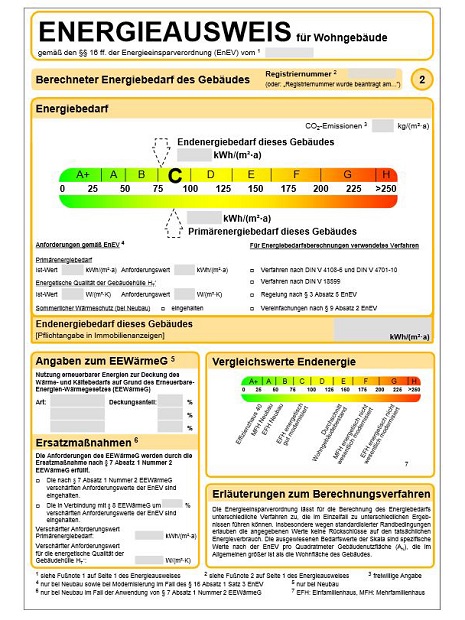 While renting or buying any real estate, the energy consumption has to be stated
Key figure for the evaluation is the energy consumption of a property in kWh/m² year (kWh/m² a)
The annual consumption is recorded in an energy certificate “energy passport”.
www.flickr.com
[Speaker Notes: Die Bewertung von Immobilien ist auf Basis des Energieverbrauchs einer Immobilie in kWh/m² und Jahr (kWh/m² a).
Der Energieausweis bzw. Energiepass hält die energetische Entwicklung des Gebäudes auf Basis der EnEV fest.

Quelle:
Wafi, Riccardo: Energiemanagement im Rahmen einer nachhaltigen Unternehmensführung -  Sensibilierung durch die Entwicklung von Weiterbildung für Entscheider (Masterarbeit), Bensheim/Ludwigshafen 2016, S.29.
Darstellung Energieausweis: EnergieAgentur.NRW (2014): Energieausweis für Wohngebäude, https://www.flickr.com/photos/energieagentur-nrw/14118326889/ [Webseite, Zugriff: 16.11.2016].

Siehe auch:
Kals, Johannes: Betriebliches Energiemanagement - Eine Einführung, Stuttgart 2010, S. 77-80.]
Fines for a breach of the EnEV
[Speaker Notes: Bei Verstoß gegen die EnEV werden Bußgelder erhoben. Die Tabelle fasst einige Vergehen und die erhobenen Bußgelder zusammen. Die ausführliche Liste ist in der unten angegebenen Quelle abrufbar.

Quelle:
- Wafi, Riccardo: Energiemanagement im Rahmen einer nachhaltigen Unternehmensführung -  Sensibilierung durch die Entwicklung von Weiterbildung für Entscheider (Masterarbeit), Bensheim/Ludwigshafen 2016, S.29.
-Vgl. EnEV-online (2014): EnEV 2014: Wie viel Bußgeld droht bei Verstößen? http://www.enev-online.com/enev_praxishilfen/enev_2014_bussgeld_strafgeld_ordnungswidrigkeiten_uebersicht.htm [Webseite, Zugriff: 07.10.2016].]
Energy-related valuation of buildings/ real estates: How to compare different energy carriers like heating oil, gas, or electricity?
S14
[Speaker Notes: Die Bewertung von Immobilien geschieht auf Basis des Energieverbrauchs gemessen in Kilowattstunden pro Quadratmeter und Jahr (kWh/m2a). Diese Einheit ist bei elektrischer Energie geläufig, aber auch der Energieinhalt anderer Energieträger kann in dieser Einheit ausgedrückt werden (siehe oben). Immobilien sind gemäß ihrem Energieverbrauch klassifiziert. 

Quelle:
Vgl. Kals, Johannes: Betriebliches Energiemanagement - Eine Einführung, Stuttgart 2010, S. 77.]
A small example of a rough estimate: 
In an apartment of 100 square meters (m²) you need 1,000 liters of heating oil or cubic meters of natural gas every year. 
In which order of magnitude is the key figure kilowatt hours per square meter?
15
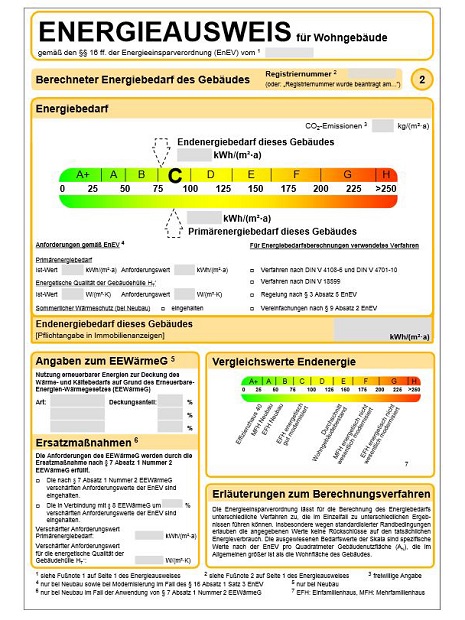 A detail for understanding the energy certificates: 
On top of the scale the slightly lower final energy consumption,
below the higher primary energy consumption: 

Primary energy = 
final (end-use) energy + energy losses
 Analogy to: 
Cumulative energy demand (CED) = 
final (end-use) energy + gray energy

The EnEV specifies primary energy factors. Multiply end-use energy in kWh by primary energy factor to get primary energy, example for oil: 
1,000 kWh *  1,1 = 11.000 kWh
16
www.flickr.com
17
Energy related valuations of real estate: What is bad? What is good? What is possible? Here are bad buildings "in stock“.
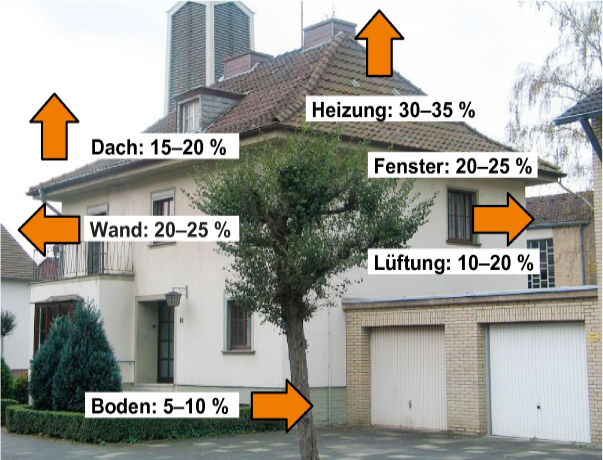 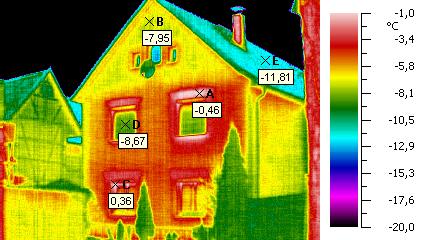 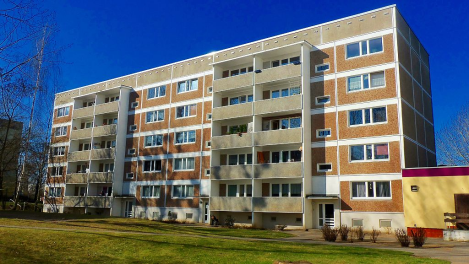 commons.wikimedia.org
www.flickr.com
Krüger, Ronny (2012): WBS 70 Block (1).JPG
wikipedia.org
18
[Speaker Notes: Wo Wärme verloren geht…

Quelle:
-Darstellung Wärmebild Haus: Weidner, Lutz (2006): Ungedaemmte Aussenwand.jpg, CC-BY-SA-3.0-migrated:
https://commons.wikimedia.org/wiki/File:Ungedaemmte_Aussenwand.jpg [Webseite, Zugriff: 16.11.2016].
-Darstellung Haus: EnergieAgentur.NRW (2014): www.flickr.com/photos/energieagentur-nrw/14281869276/ [Webseite, Zugriff: 16.11.2016].
-Darstellung Plattenbau: Krüger, Ronny (2012): WBS 70 Block (1).JPG, CC0 1.0 Universal Public Domain Dedication: https://de.wikipedia.org/wiki/Plattenbau#/media/File:1._WBS_70_Block_(1).JPG [Webseite, Zugriff: 16.11.2016].]
Energy related valuations of real estate: What is bad? What is good? What is possible?Here is a development to good buildings according to the legal regulations
Energy consumption in kWh/m²a
Energy consumption in  kWh/m²a
WSVO = Heat Insulation Ordinance 
EnEV = Energy Saving Act
S19
[Speaker Notes: Vor der ersten WSVO (Wärmeschutzverordnung) 1977: 400 bis 300 kWh/m2a
Nach 1977 höchstens 150 kWh/m2a
Zweite WSVO im Jahr 1984: 140 bis 100 kWh/m2a 
Ab 1995 dritte WSVO mit 100 bis 50 kWh/m2a für Neubauten
Bis zur Einführung der EnEV (Energieeinsparverordnung) im Jahr 2001 galten Häuser, die 30 Prozent weniger Heizenergiebedarf als die dritte WSVO vorsah, als Niedrigenergiehäuser mit höchsten 70 kWh/m2a Verbrauch. Mit der EnEV und der Verschärfung im Jahr 2009 für alle Neubauten 60 bis 90 kWh/m2 und a verbrauchen
Für das Jahr 2012 ist eine Verschärfung auf 40 bis 60 kWh/m2a in Diskussion
Die EU plant für Wohn- und Bürobauten Standards, die Nahe-Null-Energiehäusern entsprechen. Diese Regelungen sollen für öffentliche Gebäude im Jahr 2018 in Kraft treten, allgemein ab 2020 gelten. 

Quelle:
Vgl. Kals, Johannes: Betriebliches Energiemanagement - Eine Einführung, Stuttgart 2010, S. 77-79.]
Energy related valuations of real estate: What is bad? What is good? What is possible?Here are our technical possibilities (see also next section)
S20
[Speaker Notes: Quelle:
Vgl. Kals, Johannes: Betriebliches Energiemanagement - Eine Einführung, Stuttgart 2010, S. 78.]
Important factors influencing the energy balance of buildings
[Speaker Notes: Die dargestellten Aspekte spielen bei der Energiebezogenen Bewertung einer Immobilie eine tragende Rolle. Ob alle Faktoren bei der Bildung einer Energiebilanz einbezogen werden oder ob einige ausgegrenzt werden, hängt von der Definition und den Ansprüchen des Bilanzraums ab.

Quelle:
-Vgl. Wafi, Riccardo: Energiemanagement im Rahmen einer nachhaltigen Unternehmensführung -  Sensibilierung durch die Entwicklung von Weiterbildung für Entscheider (Masterarbeit), Bensheim/Ludwigshafen 2016, S. 31.
Vgl. Kals, Johannes: Betriebliches Energiemanagement - Eine Einführung, Stuttgart 2010, S. 93.
 Darstellung in Anlehnung zu Wafi, Riccardo: Energiemanagement im Rahmen einer nachhaltigen Unternehmensführung -  Sensibilierung durch die Entwicklung von Weiterbildung für Entscheider (Masterarbeit), Bensheim/Ludwigshafen 2016.]
International certification systems for sustainable buildings
2007
2003
2001
1990
1998
22
[Speaker Notes: Certification systems for sustainable buildings with energy as one important criterion. 

Source:
Kals, Johannes: ISO 50001 Energy Management Systems – What managers need to know about energy and business administration, New York 2015, S. 201.]
Conclusion: 
Buildings can be a positive element in intelligent energy networks (Smart Energy Grids)!
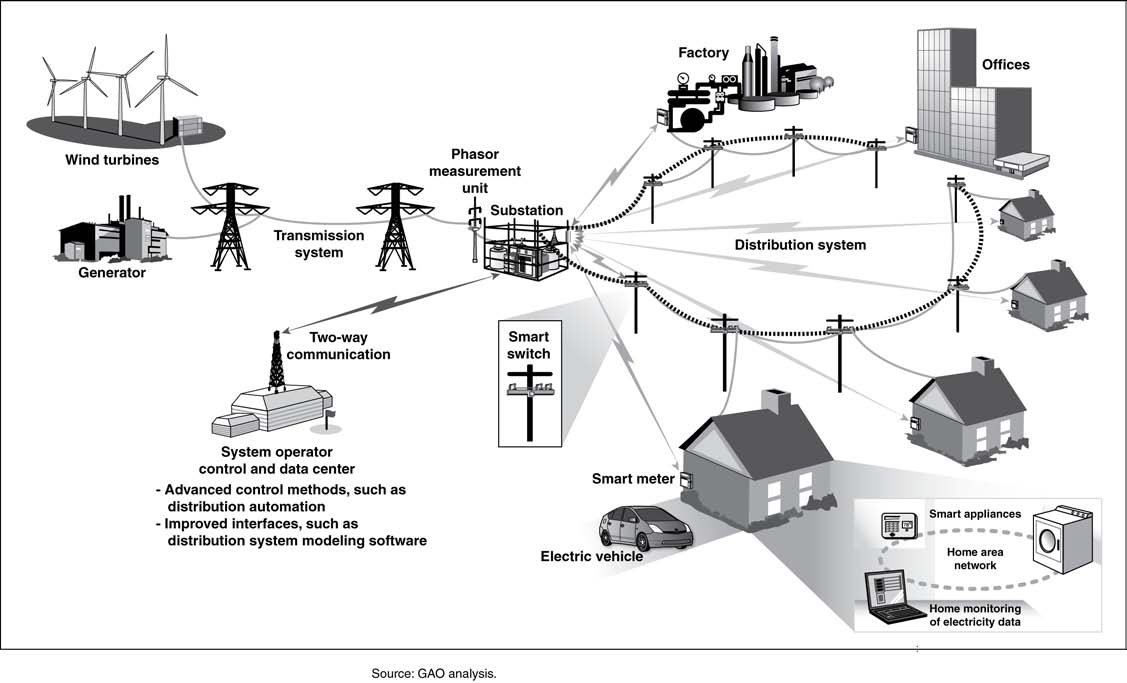 23
Wikipedia.org
Content
Definition and Tasks
Energy-related Evaluation of Buildings
Selected Technical Possibilities
Operator Responsibility
24
25
Passive house
Houses that require less than 15 kWh/m² per year for heating and are able to provide the necessary temperature even without an active heating and air conditioning system.
[Speaker Notes: Ein besonderes Konzept aus der Praxis, sollte an 
dieser Stelle erwähnt werden, das Passivhaus. 

Was ist ein Passivhaus und was macht es so 
besonders?

Häuser, die weniger als 15 kWh/m² im Jahr zum Heizen benötigen und in der Lage sind auch ohne ein aktives Heiz- und Klimatisierungssystem für die nötige Temperatur zu sorgen. 

Quelle:
- Kals, Johannes: Betriebliches Energiemanagement. Eine Einführung. Stuttgart: 2010, S. 78.
- Schuck, Judith: Passivhäuser. Bewährte Konzepte und Konstruktionen. Stuttgart: 2007, S. 9.]
Passive house
(Candles, cooking and TV as noticeable factors influencing warming)
Passive House in Ludwigshafen, 2006 the largest office building as "Greenbuilding"
(see additional video)
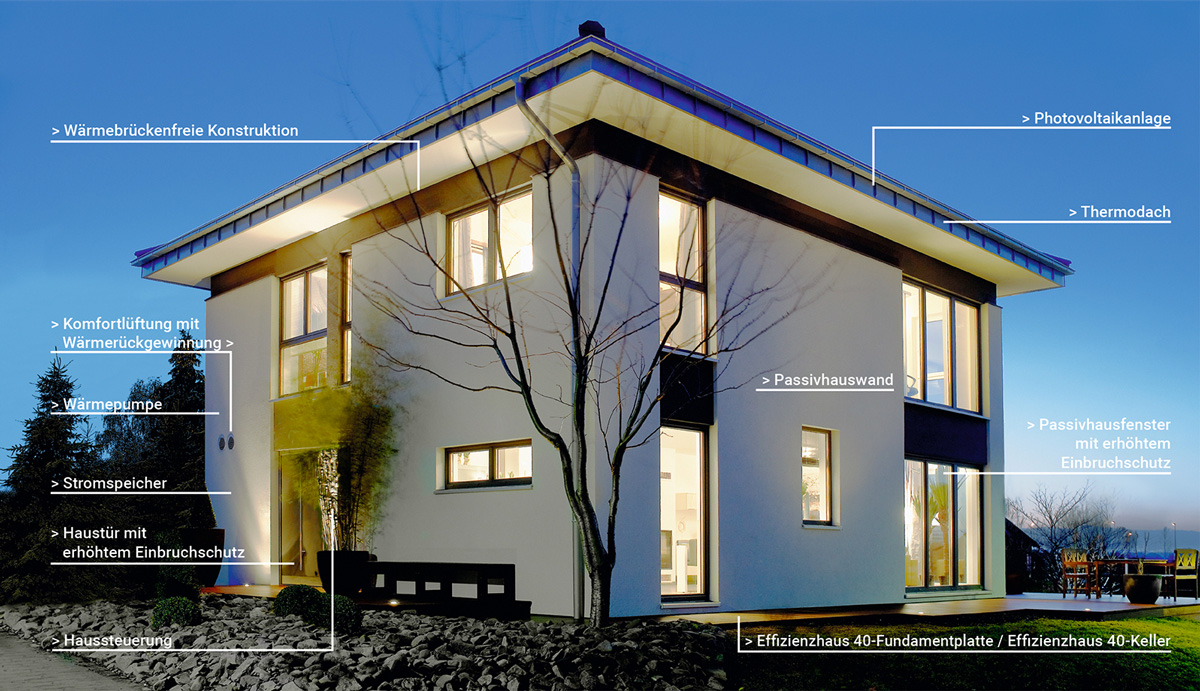 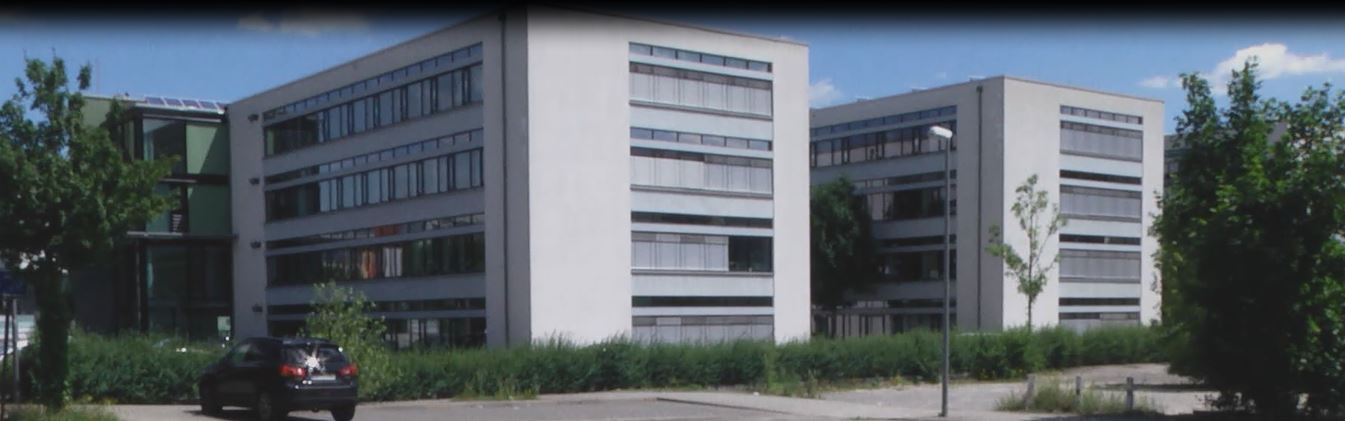 Own recording
By Peter Hofmann (Bildarchiv der Kampa GmbH) [CC BY-SA 3.0 (https://creativecommons.org/licenses/by-sa/3.0)], via Wikimedia Commons
27
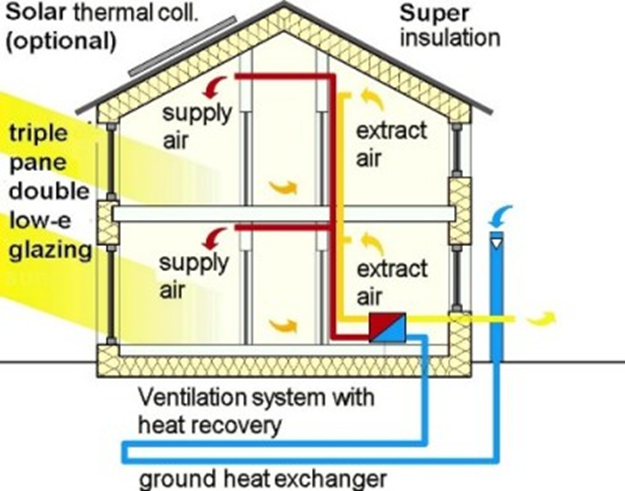 By Passivhaus_section_en.jpg: Passivhaus Institutderivative work: Michka B (talk) - Passivhaus_section_en.jpg, CC BY-SA 3.0, https://commons.wikimedia.org/w/index.php?curid=9586761
S28
[Speaker Notes: Passivhäuser kommen ohne Heizung im Sinne eines Gas- oder Ölbrenners aus, denn sie bedienen sich an einem Bündel von technischen Möglichkeiten.
Wärmeenergie: Die Körperwärmer der Bewohner und die Wärme, die aus Geräten wie Herd oder Fön ausstrahlt, reichen aus um den Wärmeverlust auszugleichen. 
Wärmetauscher: Die Außenluft wird vorab erwärmt, indem sie in Leitungen durch Erdreich geleitet wird, das auch bei strengen Frostgraden bis zu acht Grad Celsius hat. So wird auch Erdwärme genutzt. Über einen Wärmetauscher erwärmt die ausströmende Innenluft die einströmende Außenluft. Sollte die Temperatur im Haus trotz allem nicht gehalten werden können, ist eine leichte elektrische Nacherwärmung der einströmenden Luft möglich. 
Sonne/Solaranlagen: Nach Süden ausgerichtete Fenster sowie Solaranlagen ergänzen das energetische Konzept von Passivhäusern. Dabei ist auf eine gute Verschattung der Fenster zu achten, denn sonst heizt sich das Haus im Sommer stark auf.


Quelle:
-Vgl. Kals, Johannes: Betriebliches Energiemanagement. Eine Einführung. Stuttgart: 2010, S. 84.
-Darstellung: Thoma, Martin (2010): Schematischer Aufbau Passivhaus, CC-BY-SA-3.0-migrated: https://upload.wikimedia.org/wikipedia/commons/3/39/Passivhaus-Querschnitt.svg [Webseite, Zugriff: 16.11.2016].]
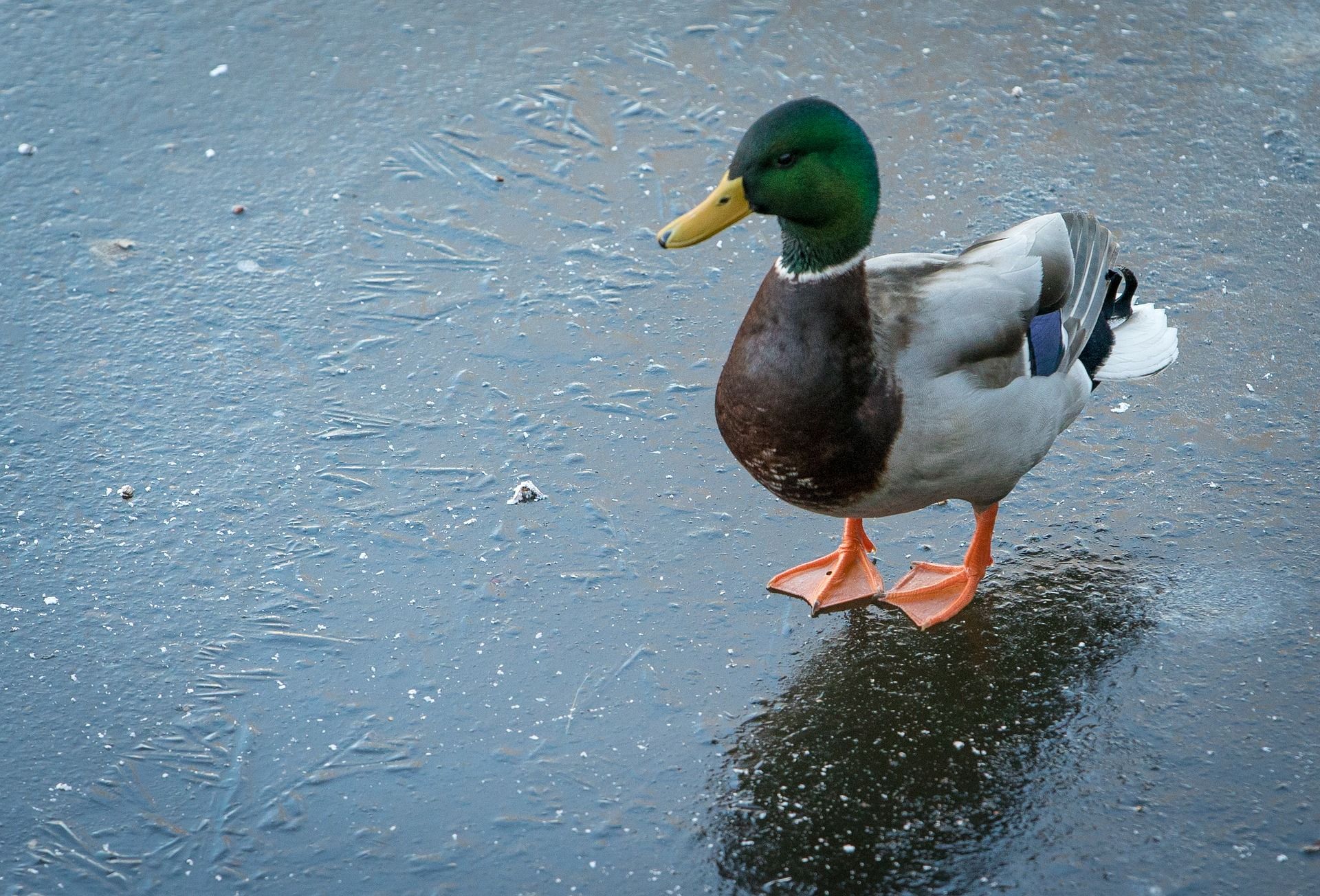 pixabay.com
Why ducks do not freeze on ice? - Heat exchanger in the legs!
29
30
Principle of the refrigerator in a window opening
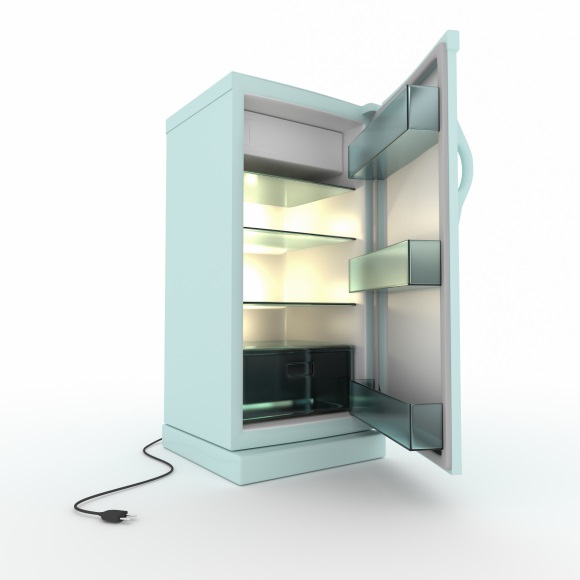 Colourbox
S31
[Speaker Notes: Wärmepumpen funktionieren nach dem Prinzip des Kühlschranks in einer Fensteröffnung. Die Öffnung des Kühlschranks ist außen, die Röhren zur Abgabe der Wärme weisen nach innen. Öffnet man den Kühlschrank, so dass die Pumpe anspringt, dann kühlt der Kühlschrank ab und die ins Hausinnere weisenden Röhren geben die der Umgebungsluft entzogene Wärme ab. 
Dabei wird das physikalische Prinzip genutzt, dass Flüssigkeiten bei der Verdampfung Energie aufnehmen. Die bei diesem Wechsel des Aggregatzustandes benötige Energie wird der Umgebung entzogen, so dass Verdunstungskälte entsteht. Umgekehrt setzt die Kondensation die aufgenommene Energie wieder frei, so dass Kondensationswärme entsteht. 
Weiter nutzen Wärmepumpen das physikalische Gesetz, dass Flüssigkeiten unter Druck ihren Siedepunkt erhöhen. Wenn man sie komprimiert, kondensieren Gase folglich und geben Kondensationswärme frei.

Quelle:
-Kals, Johannes: Betriebliches Energiemanagement. Eine Einführung. Stuttgart: 2010, S. 84f.
- Bildnachweis: Colourbox]
Heat pumps
Inside rooms
Enrivonment
Heat pump
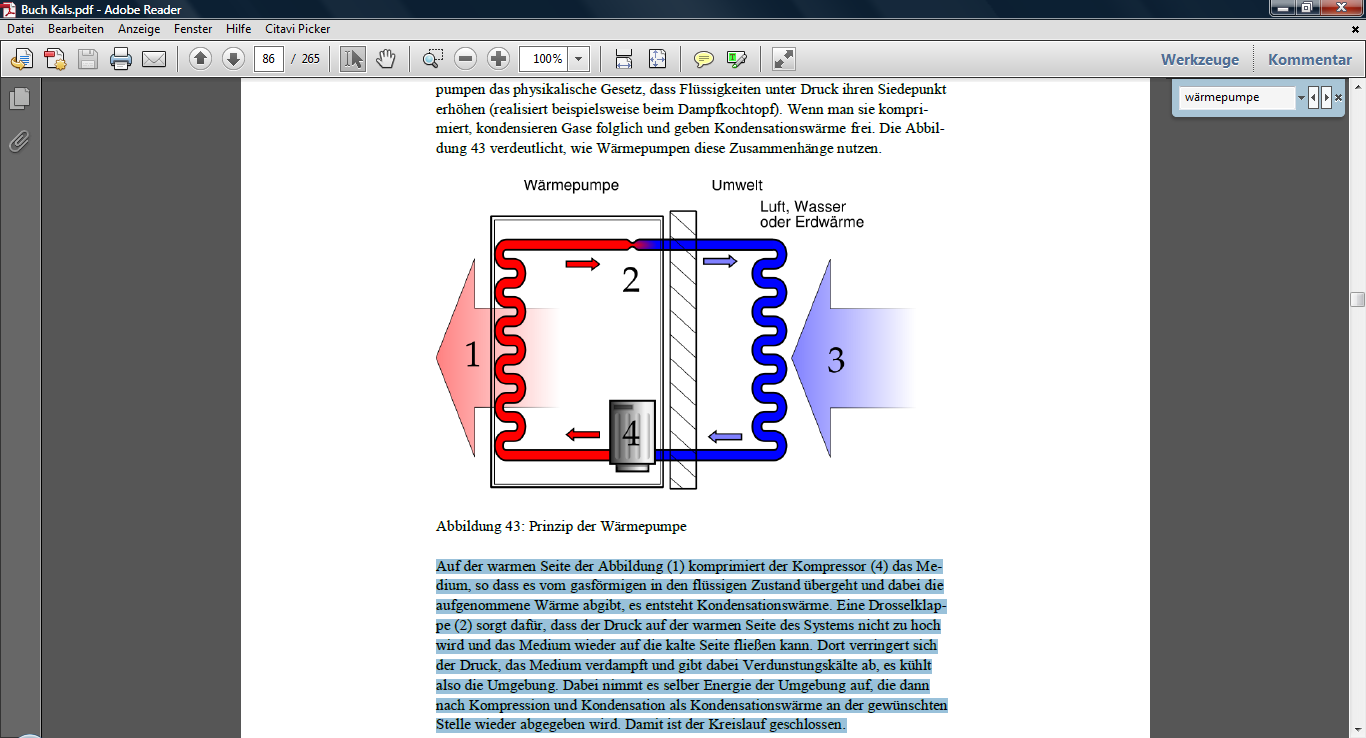 Throttle
Waste heat
Heat absorption
Compressor
Own representation
[Speaker Notes: In den Innenräumen (1) komprimiert der Kompressor (4) das Medium, so dass es vom gasförmigen in den flüssigen Zustand übergeht und dabei die aufgenommene Wärme abgibt, es entsteht Kondensationswärme. Eine Drosselklappe (2) ist dafür verantwortlich, dass der Druck auf der warmen Seite des Systems nicht zu hoch wird und das Medium wieder auf die kalte Seite fließen kann. Dort verringert sich der Druck, das Medium verdampft und gibt dabei Verdunstungskälte ab, es kühlt also die Umgebung. Dabei nimmt es selber Energie der Umgebung auf, die dann nach Kompression und Kondensation als Kondensationswärme an der gewünschten Stelle wieder abgegeben wird. Somit schließt sich der Kreislauf.

Quelle:
-Vgl. Kals, Johannes: Betriebliches Energiemanagement. Eine Einführung. Stuttgart: 2010, S. 85.
-Eigene Darstellung in Anlehnung zu Kals, Johannes: Betriebliches Energiemanagement. Eine Einführung. Stuttgart: 2010, S. 85.]
Heat pumps use the heat from the natural environment flat (everything above the absolute zero of -273.15 degrees Celsius contains physically energy)
Variants: air, ground, groundwater heat pumps
Annual “coefficient of performance” (COP): So many kWh are obtained with one kWh of electrical energy as input (order of magnitude three to five)
Can be combined with passive house
Worth only if a property is well insulated and has surface heating (floor or wall heating)
S33
[Speaker Notes: Wärmepumpen
Prinzip des Kühlschranks in einer Fensteröffnung
Eine Heizung, die mit einer Wärmepumpe funktioniert, nutzt die Wärme aus der Umgebung ist dadurch in der Lage auf umweltverschmutzende Energieträger wie Gas, Öl oder Kohle zu verzichten.
Varianten: Luft-, Boden-, Grundwasserwärmepumpen
Jahresarbeitszahl: So viele kWh werden gewonnen bei einer kWh elektrische Energie als Input
Lässt sich mit Passivhaus kombinieren 
Lohnt sich nur, wenn ein Immobilie gut isoliert ist und Flächenheizkörper hat (Fussboden- oder Wandheizung)


Quelle:
-Kals, Johannes: Betriebliches Energiemanagement. Eine Einführung. Stuttgart: 2010, S. 84-88.]
34
Heat + Electricity
Co-generation power plant
Gas
Gas engine
Source: Wafi, Riccardo: Energiemanagement im Rahmen einer nachhaltigen Unternehmensführung -  Sensibilisierung durch die Entwicklung von Weiterbildung für Entscheider (non published master thesis) in Anlehnung an http://www.frsw.de/kraft-waerme-kopplung.htm (translated)
[Speaker Notes: Solche Mini-Blockheizkraftwerke (BHKW) produzieren Heizwärme und Strom mit einem extrem hohen Wirkungsgrad von 92 Prozent. 
Sie werden von Gasmotoren betrieben. 

Quelle:
-Vgl. Kals, Johannes: Betriebliches Energiemanagement. Eine Einführung. Stuttgart: 2010, S. 88.
-Darstellung aus Wafi, Riccardo: Energiemanagement im Rahmen einer nachhaltigen Unternehmensführung -  Sensibilierung durch die Entwicklung von Weiterbildung für Entscheider (Masterarbeit), Bensheim/Ludwigshafen 2016, S.34, in Anlehnung zu - Vgl. Freiburg Schwarzwald: "Abwärme zur Stromerzeugung nutzen": KWK, Blockheizkraftwerk, BHK,…, http://www.frsw.de/kraft-waerme-kopplung.htm  [Webseite, Zugriff: 10.10.2015].]
Co-generation plant/ combined heat and power plant: 
High efficiency of up to 92 percent (during summer time: problem of heat loss)
Gas with about one third less carbon dioxide emissions per kilowatt-hour than heating oil
[Speaker Notes: Quelle:
Kals, Johannes: Betriebliches Energiemanagement. Eine Einführung. Stuttgart: 2010, S. 84-88.]
Many  small cogenerating plants as part of „swarm energy“ or „virtual large power plants“
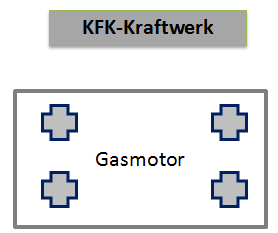 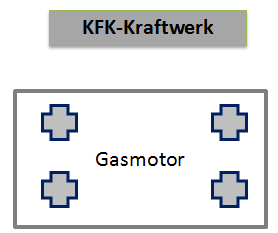 Large virtual power plant
Coupling via radio control
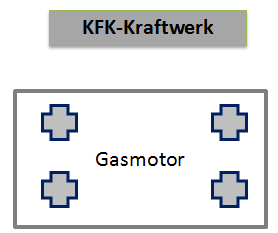 Source: Wafi, Riccardo: Energiemanagement im Rahmen einer nachhaltigen Unternehmensführung -  Sensibilierung durch die Entwicklung von Weiterbildung für Entscheider (non published maser thesis)
[Speaker Notes: Kraft-Wärme-Kopplungs-Kleinkraftwerke können über Funksteuerung gekoppelt werden und als virtuelles Großkraftwerk den Strom ins öffentliche Netz einspeisen, wenn er knapp und teuer ist. 

Quelle:
-Vgl. Kals, Johannes: Betriebliches Energiemanagement. Eine Einführung. Stuttgart: 2010, S. 88.
-Wafi, Riccardo: Energiemanagement im Rahmen einer nachhaltigen Unternehmensführung -  Sensibilierung durch die Entwicklung von Weiterbildung für Entscheider (Masterarbeit), Bensheim/Ludwigshafen 2016, S.35.]
The contribution of FM to

Load Management / Demand Side Management

can be found in the presentation about production
38
39
Waste of energy in production, storage and dispatch halls
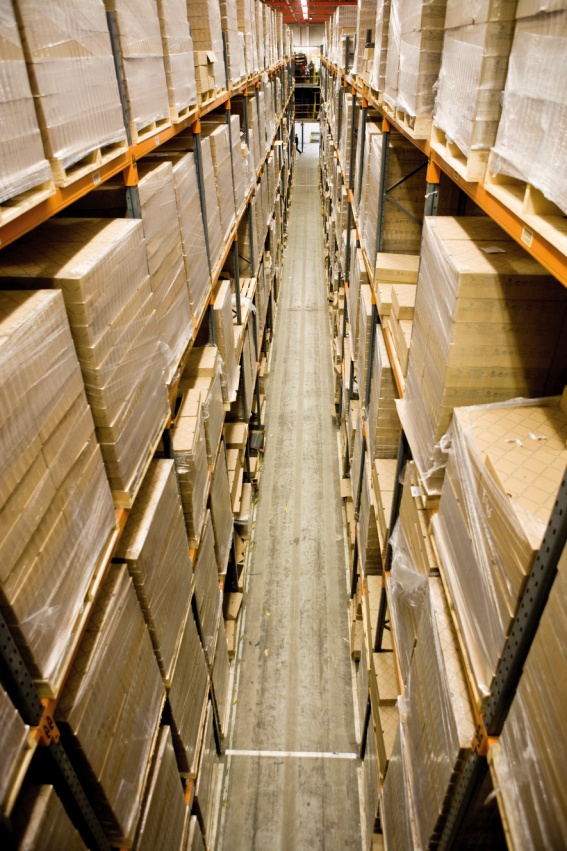 Bad insulation
Large height
Old and combined heating and cooling systems
Due to the process, often open doors and gates
Unnecessary lighting
Competence turmoil and lack of responsibility
Colourbox
[Speaker Notes: Quelle:
-Wafi, Riccardo: Energiemanagement im Rahmen einer nachhaltigen Unternehmensführung -  Sensibilierung durch die Entwicklung von Weiterbildung für Entscheider (Masterarbeit), Bensheim/Ludwigshafen 2016, S.31.
-Bild: Colourbox

Siehe auch:
-Vgl. Eggert, Ulrich: Kosten senken! Methoden – Verfahren – Instrumente. Wirkungsvolle Maßnahmen zur Stärkung der Wettbewerbsfähigkeit. Regensburg: 2012, S. 121-122. 
-Vgl. Schulte, Gerd: Material- und Logistikmanagement. 2. Aufl., München, Wien: 2001, S. 273.]
[Speaker Notes: Quelle:
Vgl. Wafi, Riccardo: Energiemanagement im Rahmen einer nachhaltigen Unternehmensführung -  Sensibilierung durch die Entwicklung von Weiterbildung für Entscheider (Masterarbeit), Bensheim/Ludwigshafen 2016, S.32.

Siehe auch:
-Eggert, Ulrich: Kosten senken! Methoden – Verfahren – Instrumente. Wirkungsvolle Maßnahmen zur Stärkung der Wettbewerbsfähigkeit. Regensburg: 2012, S. 121-122. 
-Info Luftschleieranlagen: Vgl. Meins, Wolfgang: Handbuch Fertigungs- und Betriebstechnik. Braunschweig: 1989, S. 801.
-Vgl. Teddington Luftschleieranlagen: Was ist Luftschleiertechnik?, http://www.teddington.de/index.php/technik/was-ist-luftschleiertechnik [Webseite, Zugriff: 30.12.2015].
-Vgl. Kals, Johannes: Betriebliches Energiemanagement. Eine Einführung. Stuttgart: 2010, S. 80-82.]
Selected example of technical options
Warm air heating system
Cushion of warm air at the ceiling
Infrared heating
People, materials, and machinery warmed up
Source: Kals: ISO 50001, 2015, P.202
[Speaker Notes: Source: Kals, Johannes: ISO 50001 Energy Management Systems – What managers need to know about energy and 
business administration, New York 2015, P.202.


Figure 24.2: radiation heating vs warm air heating.

Infrared heating systems should replace the warm air heating proliferated since decades. The radiation heating system on a factory work floor is much more efficient in comparison to a warm air heating. The infrared radiation warms people and machinery, not the air. Additionally, the warm air is not rising to the ceiling.]
Content
Definition and Tasks
Energy-related Evaluation of Buildings
Selected Technical Possibilities
Operator Responsibility
43
Operators
of real estate or industrial facilities is 
the owner (as a natural person) or the company (as a legal entity) 

represented by the respective statutory bodies 
board of stock companies, management at GmbH etc.
S44
[Speaker Notes: Betreiber ist….
…von Immobilien oder Industrieanlagen ist das Unternehmen oder der Eigentümer als juristische Person vertreten durch die jeweiligen gesetzlichen Organe (Vorstand bei Aktiengesellschaften, Geschäftsführung bei GmbH etc)



Quelle:
Kals, Johannes: Betriebliches Energiemanagement - Eine Einführung, Stuttgart 2010, S. 76.]
Operator responsibility
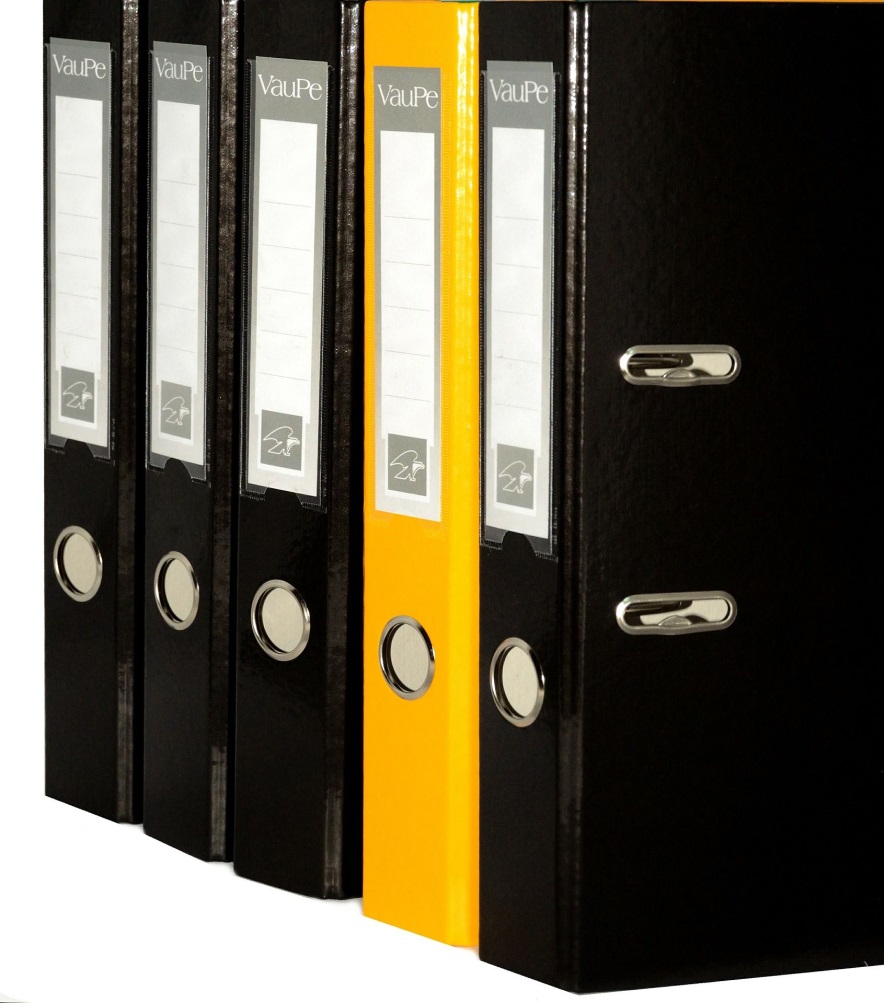 consists in compliance with 
all legal regulations and the conditions 
and 
secondary provisions of the permit notice for the respective investment or for the respective property.

For complex systems/plants, the approval includes the plans, which can be shelf meters folders.
Pixabay.com
S45
[Speaker Notes: Betreiberverantwortung besteht in …
… der Einhaltung rechtlicher Vorschriften für die jeweilige Anlage bzw. für die jeweilige Immobilie. In Bezug auf Energie gehören dazu auch zunehmend energiebezogene Regelungen, die sich aus der Energieeinsparverordnung (EnEV) oder aus Instandhaltungsvorschriften ergeben. In Bezug auf Unternehmen ist es Aufgabe der obersten Leitung dafür zu sorgen, dass über die Hierarchien alle Aufgaben definiert und verteilt sind. Im Interesse einer effizienten und erfolgreichen Unternehmensführung hat das Management ein herausragendes Interesse an der Einhaltung und Erfüllung der Regelungen, sondern auch weil sie in der juristischen Verantwortung stehen. Auch wenn diese Verantwortung auf das mittlere Management angegeben werden kann, muss das Topmanagement durch Audits und Kontrollen nachweisen und prüfen, ob die Gesamtorganisation funktioniert. 


Quelle:
Kals, Johannes: Betriebliches Energiemanagement - Eine Einführung, Stuttgart 2010, S. 76.]
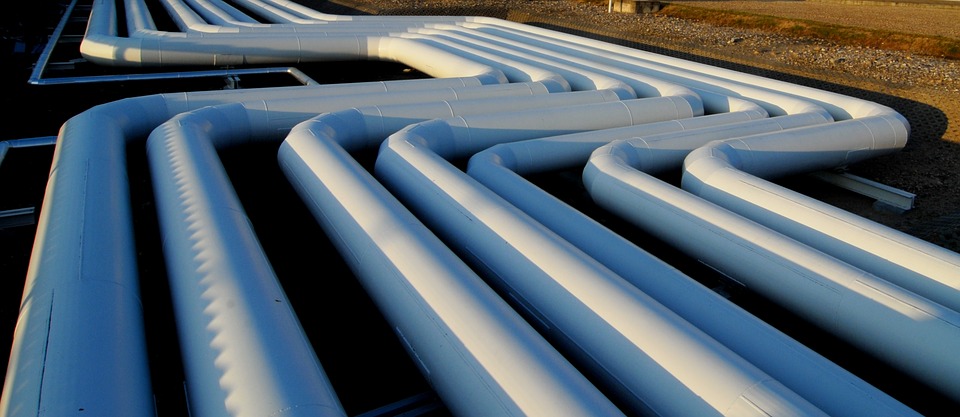 Why is it that important?
Accident BASF 2016,
A subcontractor cuts the wrong pipeline
Pixabay.com
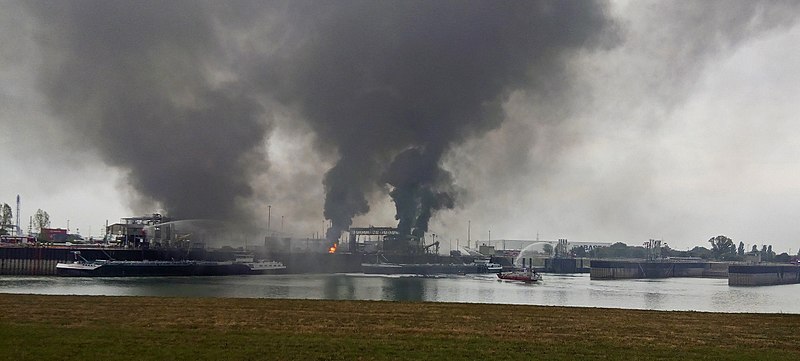 Commons.wikimedia.org
Wikipedia.org
46
It´s difficult to measure, here are some figures circulating in compliance management departments: 

An operator of plants, who is a subject of the Hazardous Incidence Ordinance (Störfallverordnung), has to pay attention to:

15,000 regulations

An international producing large corporation:  

50,000 legal and other standards and regulations
47
Who is to blame if something goes wrong?
To avoid organizational negligence:
Management systems according to DIN EN ISO (see presentation).
Selection, instruction and control at each delegation.
48
Matching tasks, competences and responsibilities
ISO Standards for management systems may be helpful
49
Operator regulations 

define the delegation of tasks, competencies and responsibilities 

from the operator in a legal sense (owner, company, board…)

Down the organizational hierarchy to the performers/executors 

for all operator obligations.
50
Critical points of operator regulations:
51
Operator regulations linking people, technology, and energy
52
53
Tasks/ exercises (some presuppose other, not yet treated chapters/ presentations):
Become aware of how the "tasks, competences and responsibilities" are delegated from a legal entity to the executing employee. Elaborate an example you are familiar with.
Sketch the development of a caretaker to a comprehensive Facility Management. What are the driving factors? What do you think (having a concrete company in mind)?
Consider examples in which there is a clear delimitation of operator responsibility during maintenance (heating, compressed air, cooling off during ongoing operation?)
What role do certified management systems play in determining and delegating operator responsibility?
S54
Literature
GEFMA-Richtlinie 190 „Betreiberverantwortung“

Kals, Johannes: 
Betriebliches Energiemanagement - Eine Einführung, Stuttgart 2010. 

Kals, Johannes: 
ISO 50001 Energy Management Systems – What managers need to know about energy and business administration, New York 2015.
55
Schmitt/ Robert, Günther/Sebastian:
Industrielles Energiemanagement. Tipps und Tricks zum Einstieg. München 2014. 

Schuck, Judith: 
Passivhäuser. Bewährte Konzepte und Konstruktionen. Stuttgart: 2007. 

VDI-Richtlinie: VDI 3810 Blatt 1.1 Betreiben und Instandhalten von Gebäuden und gebäudetechnischen Anlagen - Grundlagen – Betreiberverantwortung

Wafi, Riccardo: 
Energiemanagement im Rahmen einer nachhaltigen Unternehmensführung -  Sensibilierung durch die Entwicklung von Weiterbildung für Entscheider (Masterarbeit), Bensheim/Ludwigshafen 2016.
56
Internet sources
Asendropf, Dirk (2009): 
Wärme aus der Wand. Deutscher Zukunftspreis: Mit unscheinbaren Wachskügelchen lässt sich jede Menge Energie sparen, http://www.zeit.de/2009/50/TiT-Phasenwechseldaemmstoffe [Webseite, Zugriff: 21.11.2016].  

BINE Informationsdienst (2001): 
Thermochemische Speicher, http://www.bine.info/publikationen/publikation/thermochemische-speicher/ [Webseite, Zugriff: 16.11.2016].
  
Das Erste (2009): 
Warum frieren Enten auf dem Eis nicht fest?, http://www.daserste.de/information/wissen-kultur/wissen-vor-acht-ranga-yogeshwar/sendung-ranga-yogeshwar/2009/warum-frieren-enten-auf-dem-eis-nicht-fest-folge-147-100.html [Webseite, Zugriff: 16.11.2016].

EnergieAgentur.NRW (2014): 
Energieausweis für Wohngebäude, https://www.flickr.com/photos/energieagentur-nrw/14118326889/ [Webseite, Zugriff: 16.11.2016].
57
EnEV-online (2014): EnEV 2014: 
Wie viel Bußgeld droht bei Verstößen? http://www.enev-online.com/enev_praxishilfen/enev_2014_bussgeld_strafgeld_ordnungswidrigkeiten_uebersicht.htm [Webseite, Zugriff: 07.10.2016]. 

FMC-Consult (2012):
Einheitliches FM-Verständnis, Internet: http://www.fmc-consult.de/files/artikel_einheitliches_fm-verstaendnis_aus_dfm0112.pdf [Webseite, Zugriff: 06.10.2016] S. 27. 

Freiburg Schwarzwald: 
"Abwärme zur Stromerzeugung nutzen": KWK, Blockheizkraftwerk, BHK,…, http://www.frsw.de/kraft-waerme-kopplung.htm  [Webseite, Zugriff: 10.10.2015]. 

GEFMA: 
Definition Facility Management, http://www.gefma.de/definition.html, [Webseite, Zugriff: 06.10.2016].

Hirzinger, Florian (2009): 
CERN Server.jpg, CC-BY-SA-3.0: https://upload.wikimedia.org/wikipedia/commons/8/8b/CERN_Server.jpg [Webseite, Zugriff: 16.11.2016].
58
Krüger, Ronny (2012): 
WBS 70 Block (1).JPG, CC0 1.0 Universal Public Domain Dedication: https://de.wikipedia.org/wiki/Plattenbau#/media/File:1._WBS_70_Block_(1).JPG [Webseite, Zugriff: 16.11.2016].  

Lufthansa Technik AERO Alzey GmbH (2009): 
Produktionshalle.JPG, CC BY-SA 3.0: https://commons.wikimedia.org/wiki/File%3AProduktionshalle.JPG [Webseite, Zugriff: 16.11.2016]. 

nauticshop24: 
Isotherm Cruise 130, Kühlschrank 130 Liter, http://www.nauticshop24.de/Bordelektrik--Yachtelektronik/Kuehlung-an-Bord/Kuehlschraenke/Isotherm-Cruise-130--Kuehlschrank-130-Liter--mit-ASU-12-24V-12W.html [Webseite, Zugriff: 16.11.2016]. 

Schröder, Christian (2013): 
Tenement Building Callinstrasse Hanover Germany.jpg, CC BY-SA 3.0: https://commons.wikimedia.org/wiki/File%3ATenement_Building_Callinstrasse_Hanover_Germany.jpg [Webseite, Zugriff: 16.11.2016].
59
Teddington Luftschleieranlagen: 
Was ist Luftschleiertechnik?, http://www.teddington.de/index.php/technik/was-ist-luftschleiertechnik [Webseite, Zugriff: 30.12.2015]. 

Teufel, Jochen (2009): 
Bürogebäude früheres Nokia-Werk Bochum-Riemke (2009).jpg, CC BY-SA 3.0: https://commons.wikimedia.org/wiki/File%3AB%C3%BCrogeb%C3%A4ude_fr%C3%BCheres_Nokia-Werk_Bochum-Riemke_(2009).jpg [Webseite, Zugriff: 16.11.2016]. 

Thoma, Martin (2010): 
Schematischer Aufbau Passivhaus, CC-BY-SA-3.0-migrated: https://upload.wikimedia.org/wikipedia/commons/3/39/Passivhaus-Querschnitt.svg [Webseite, Zugriff: 16.11.2016].
60
Weidner, Lutz (2006): 
Ungedaemmte Aussenwand.jpg, CC-BY-SA-3.0-migrated: https://commons.wikimedia.org/wiki/File:Ungedaemmte_Aussenwand.jpg [Webseite, Zugriff: 16.11.2016].  

XtremXpert (2011): 
Indicating Silica Gel, CC-BY-SA-3.0: https://upload.wikimedia.org/wikipedia/commons/e/ee/Indicating-silica-gel.png [Webseite, Zugriff: 16.11.2016].
61